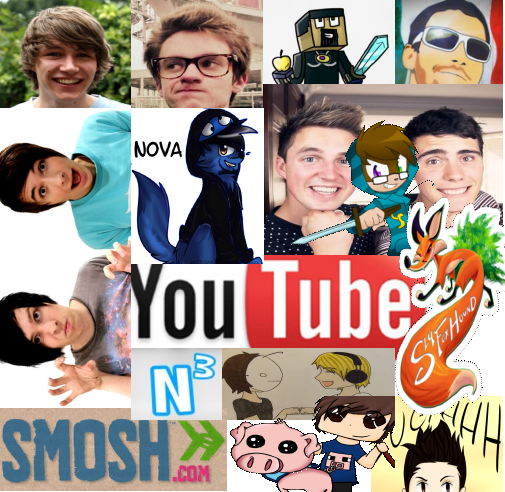 What’s 
their 
job?
They are YouTubers.
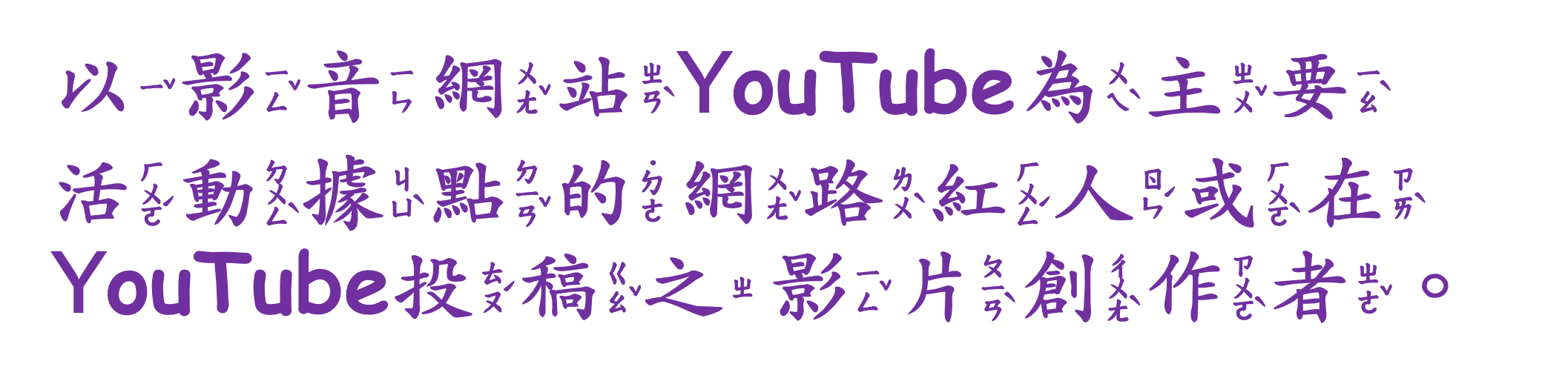 Did you finish your homework?
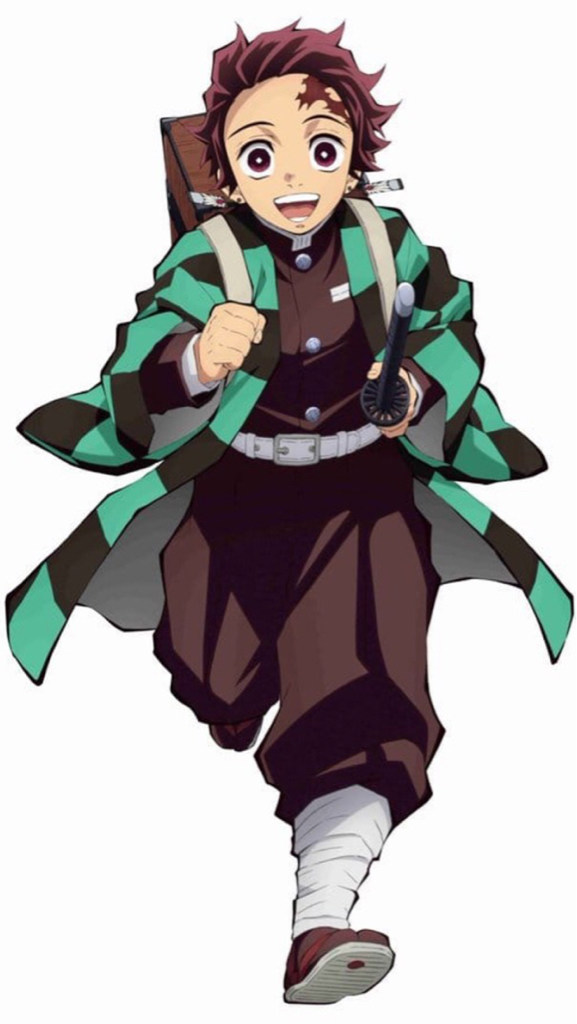 Maybe…yes!
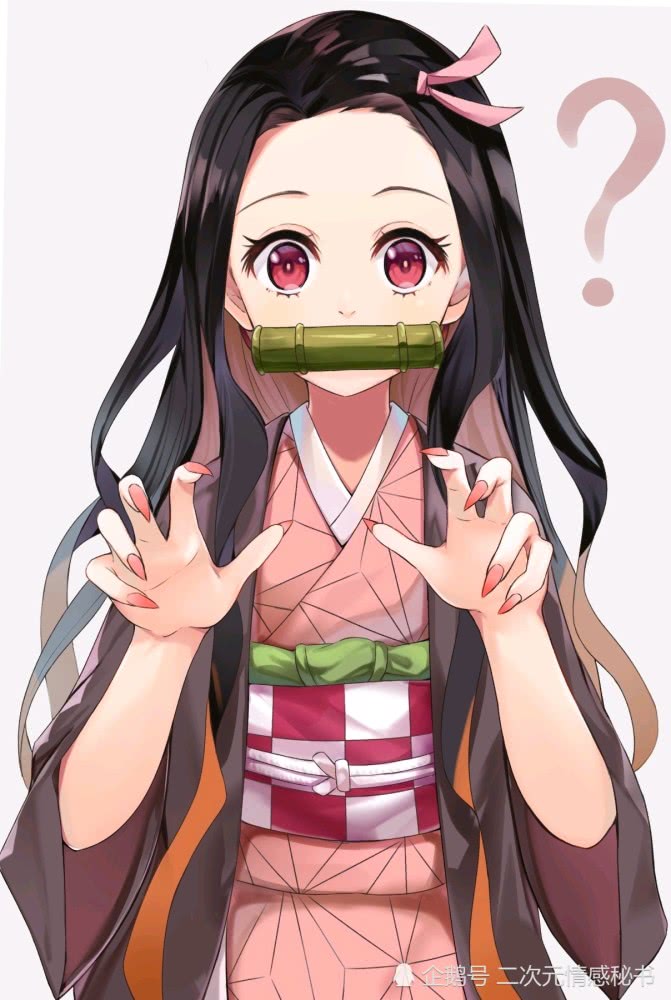 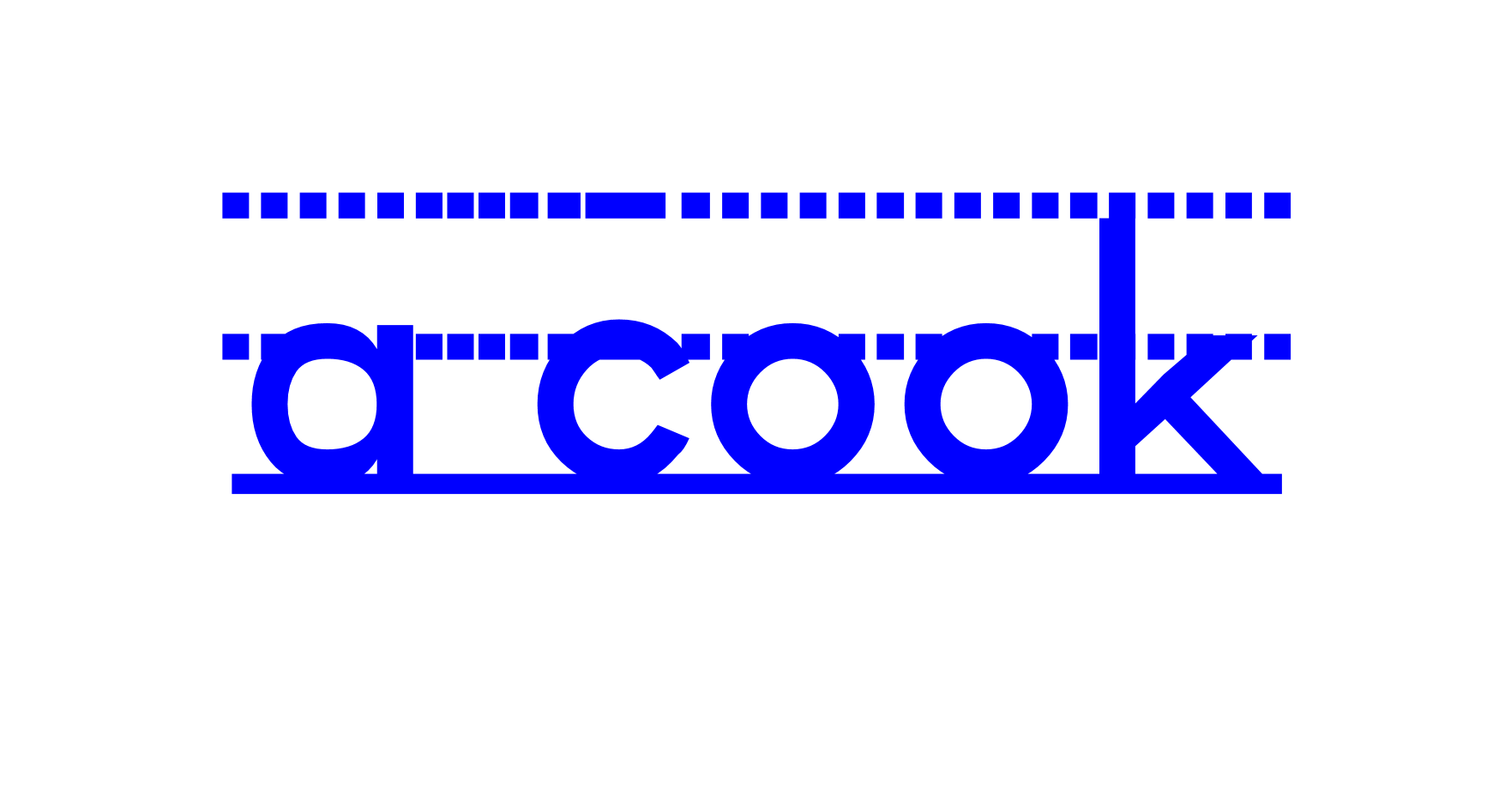 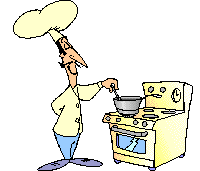 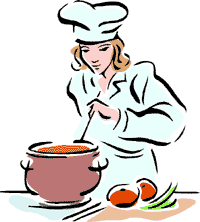 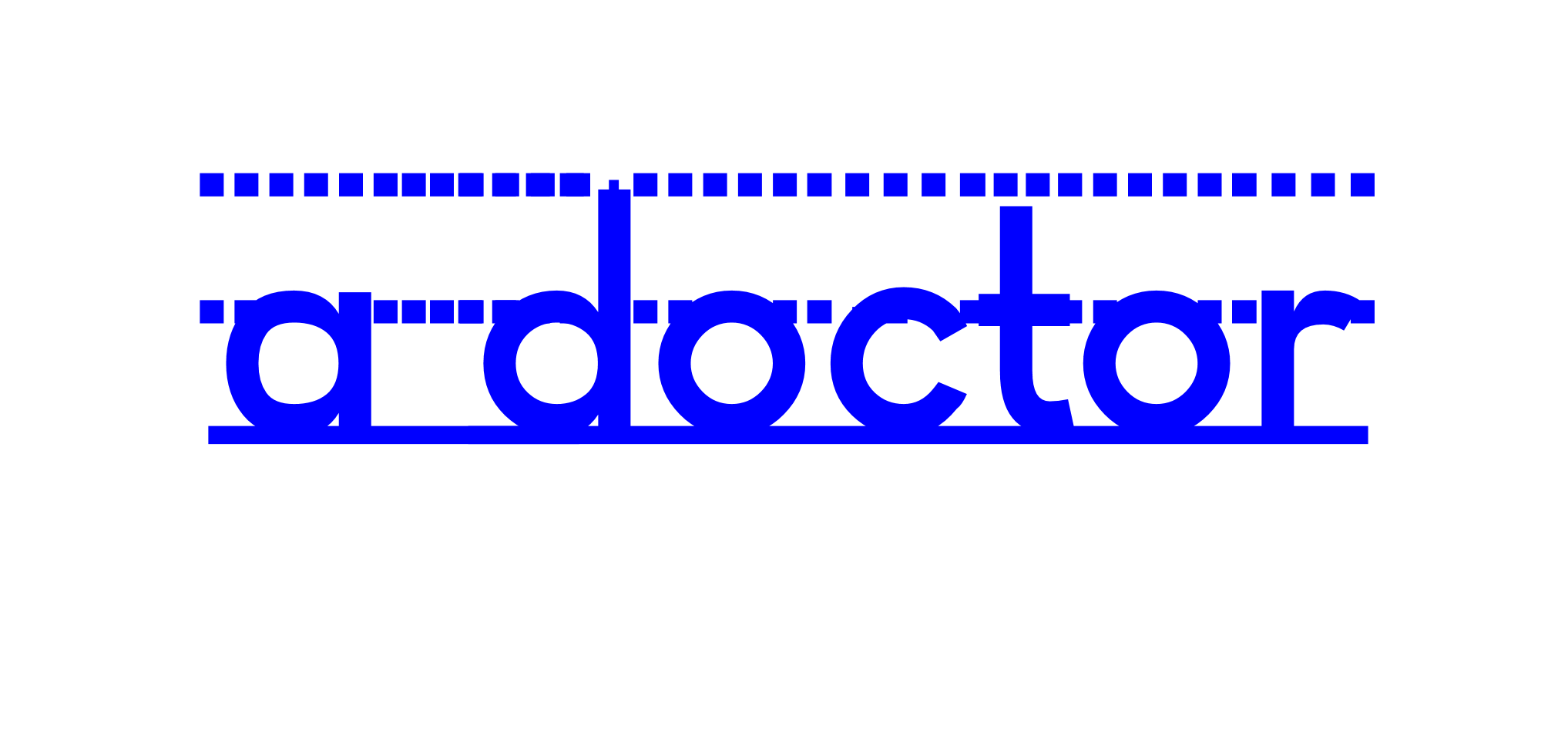 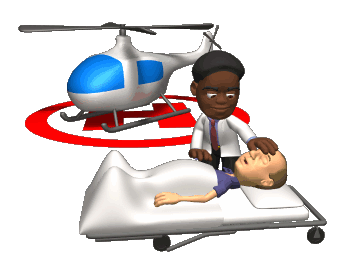 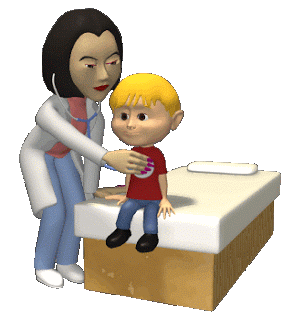 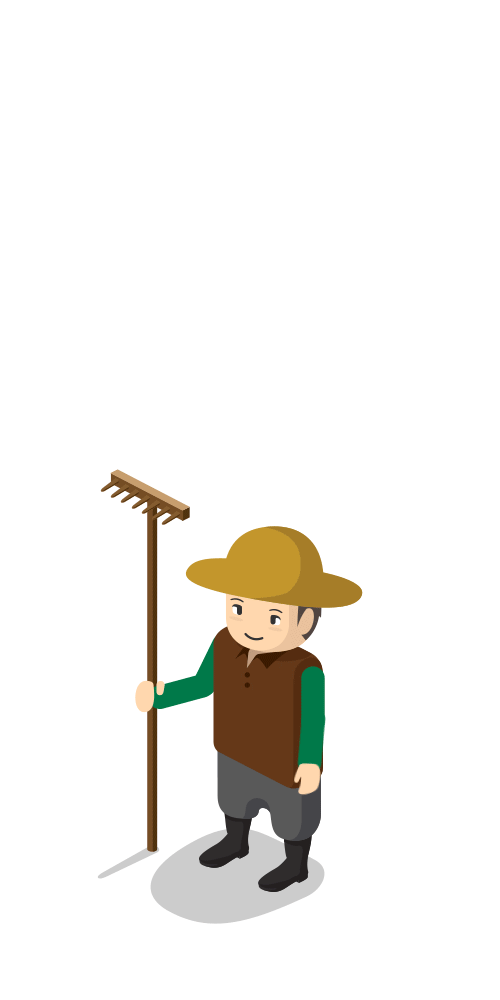 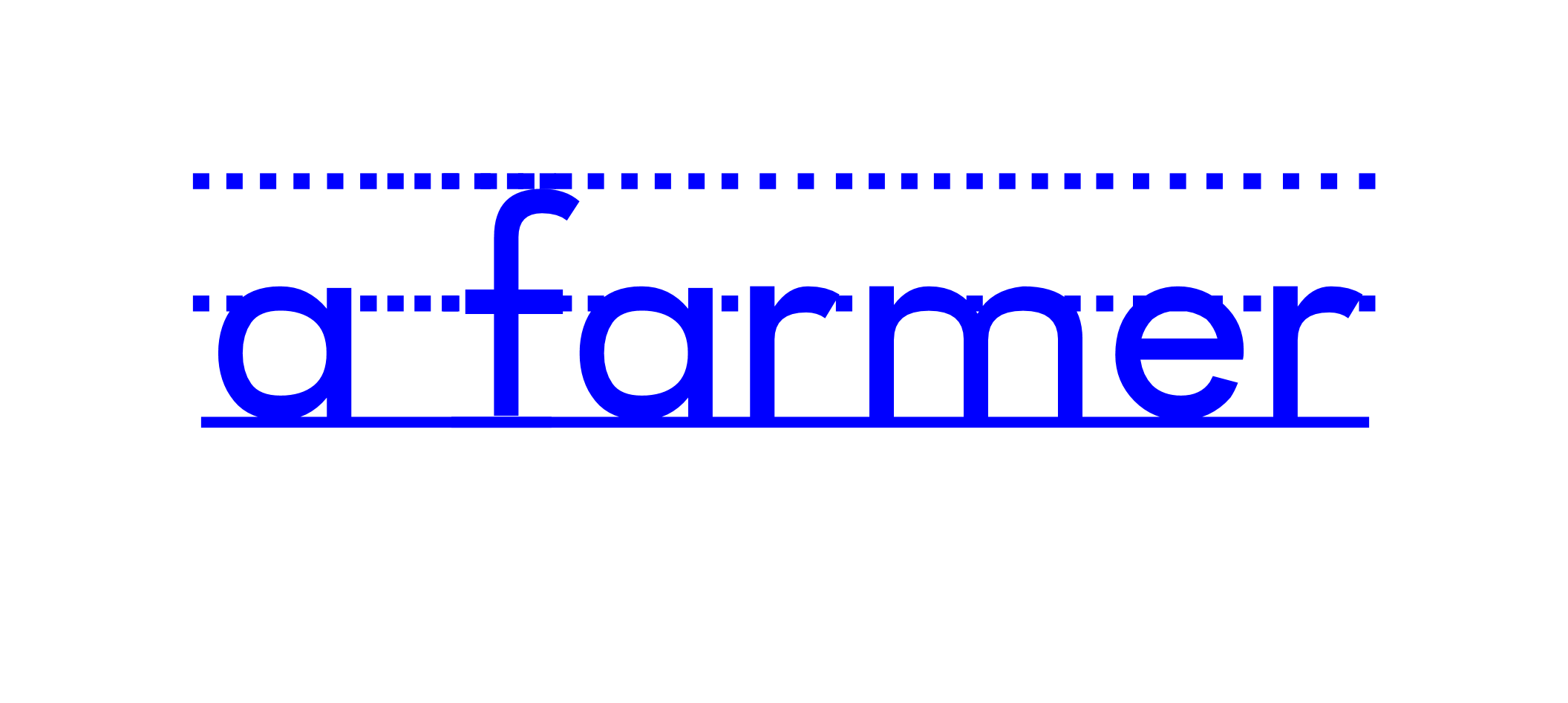 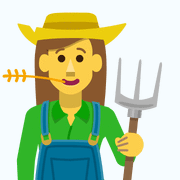 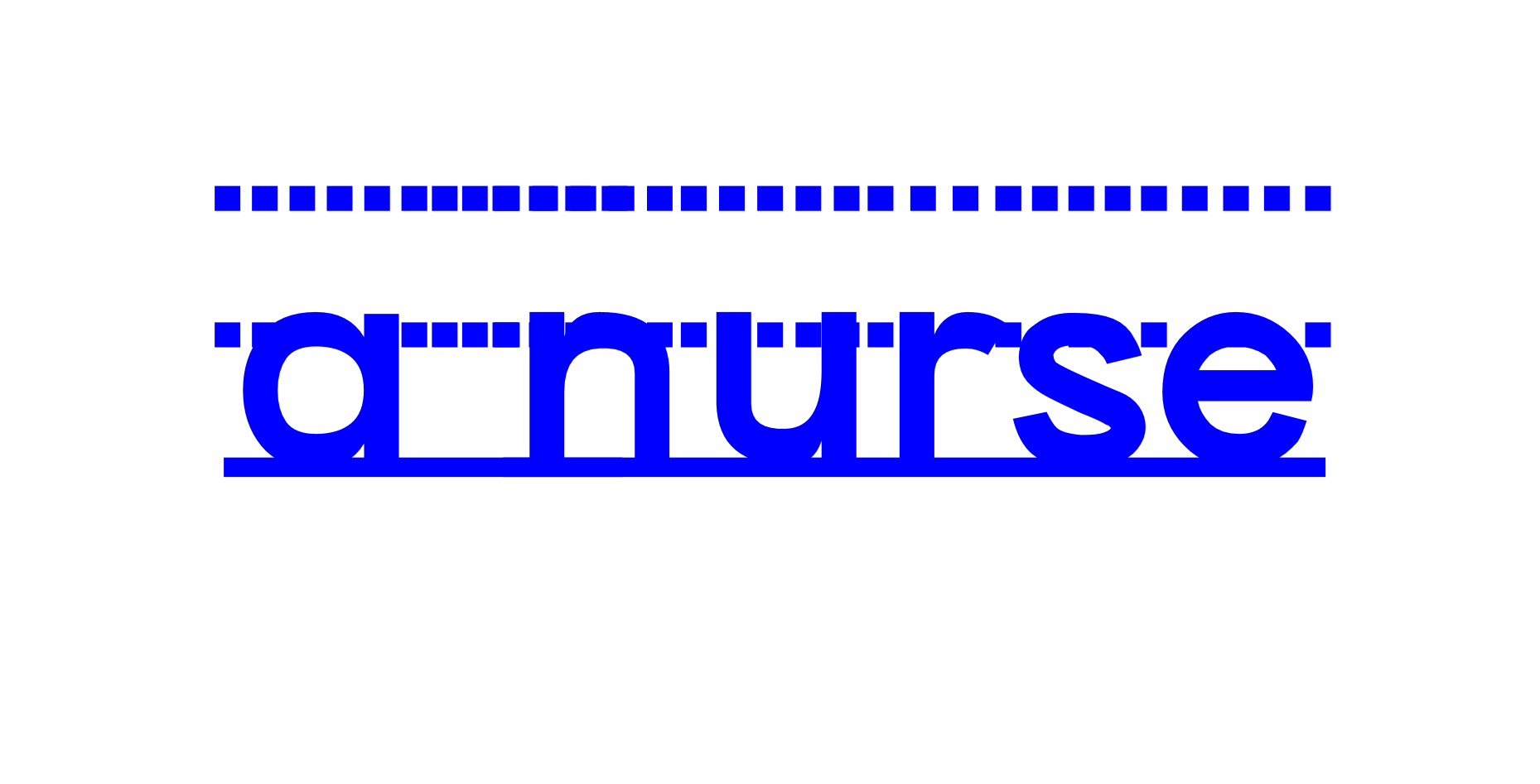 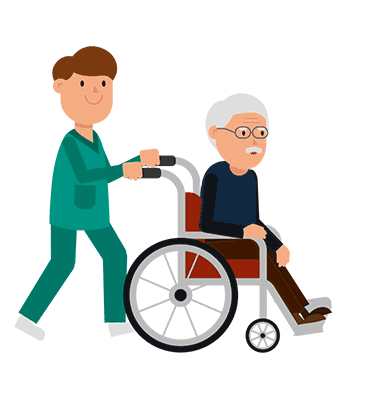 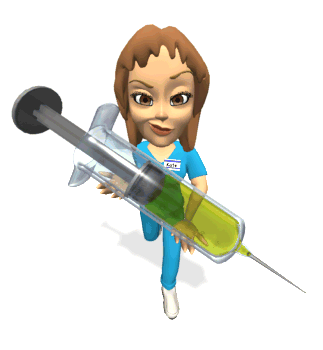 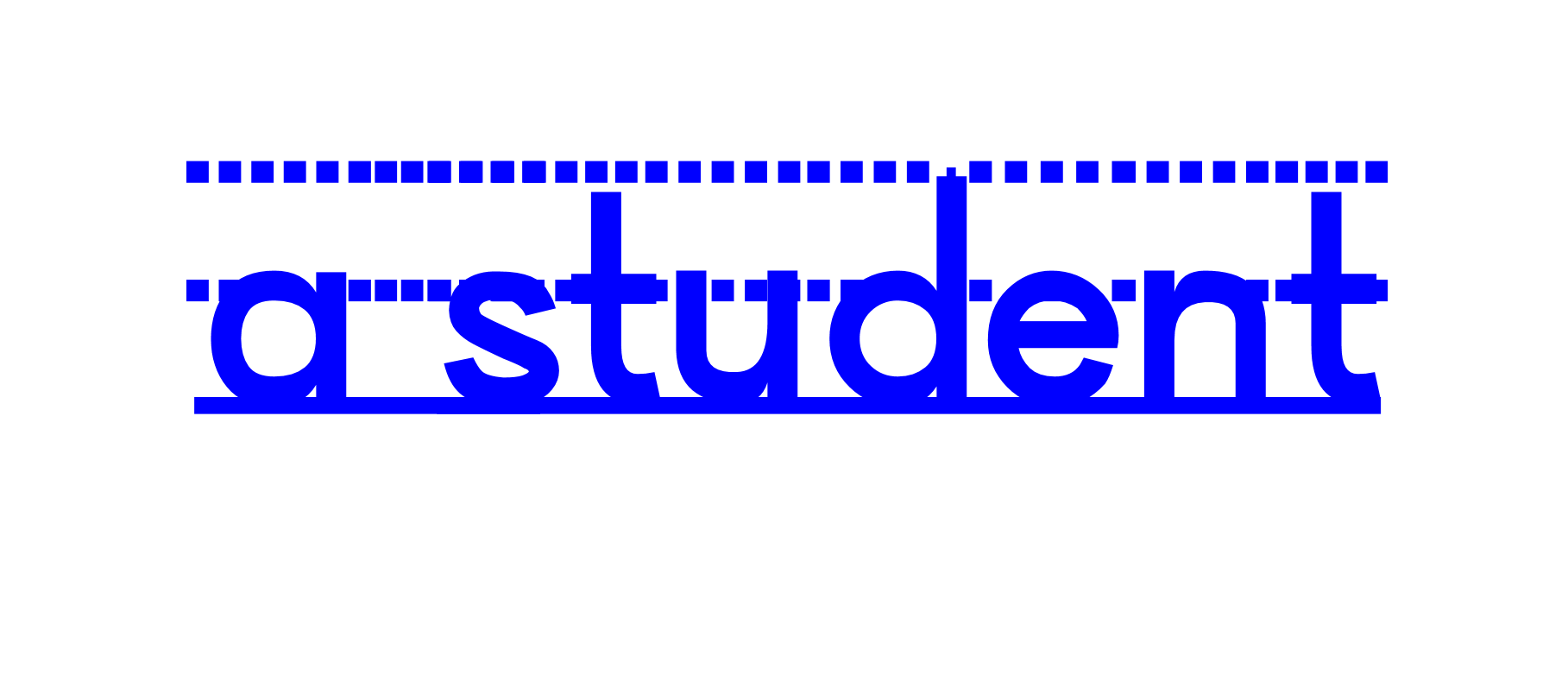 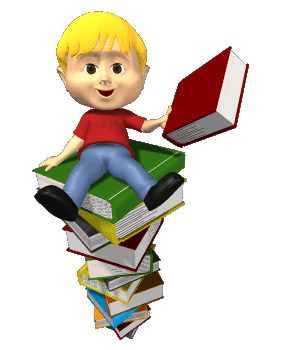 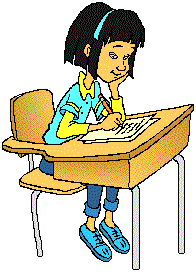 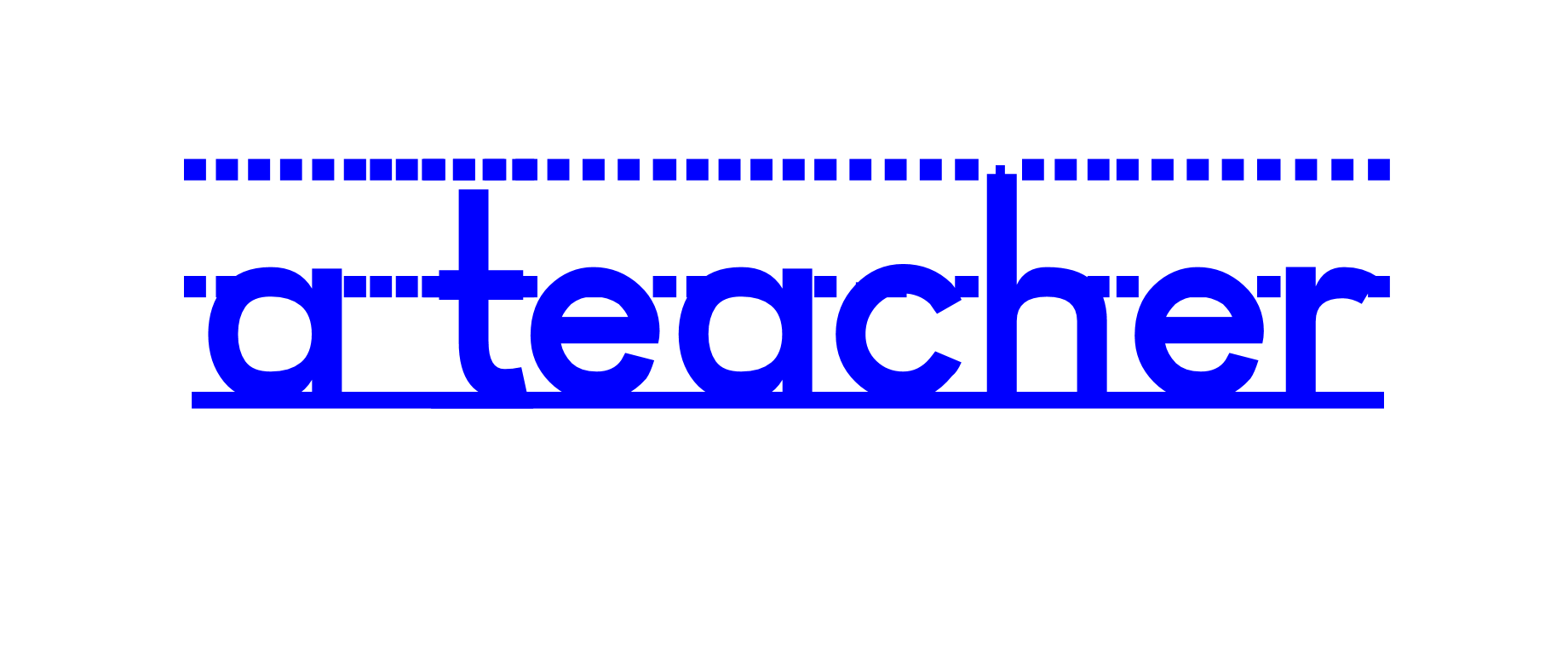 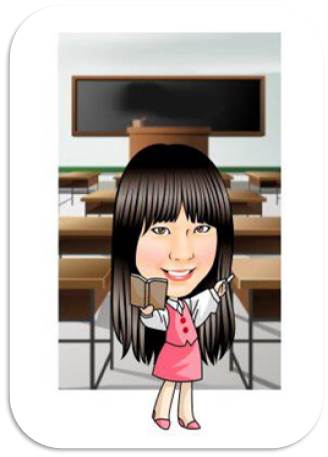 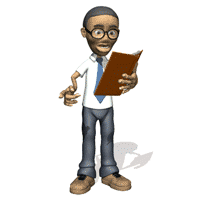 Are you a student?
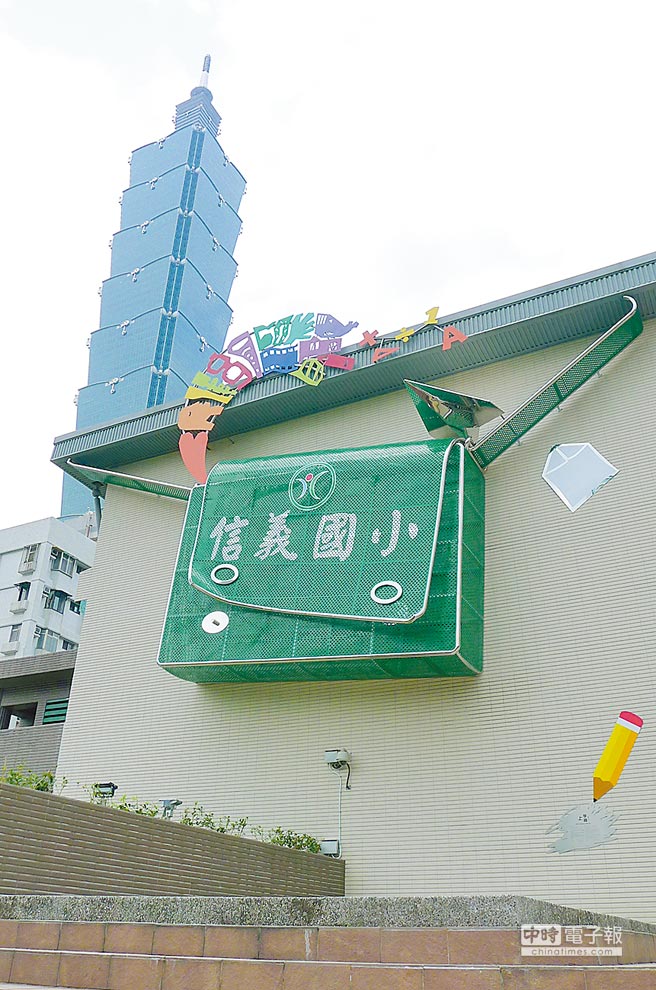 Yes, I am.
Are you a cook?
No, I’m not.
Is he a teacher?
Yes, he is.
Is she a doctor?
No, she isn’t.
名人Q&A
Is she a student?
Yes, she is.
Is he a cook?
No, he isn’t.
He’s a doctor/ mayor.
Is she a nurse?
No, she isn’t.
She’s a singer/ dancer.
Is he a teacher?
No, he isn’t.
He’s a president of the USA.
Is he a student?
Yes, he is.
No, he isn’t.
He’s a detective.
名人Q&A part 2
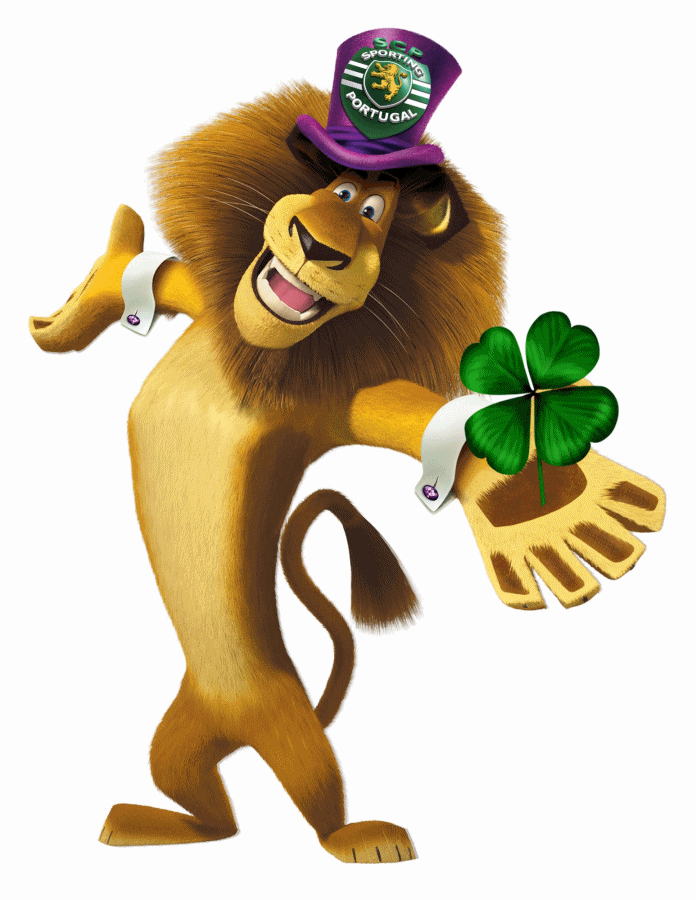 Is it a cook?
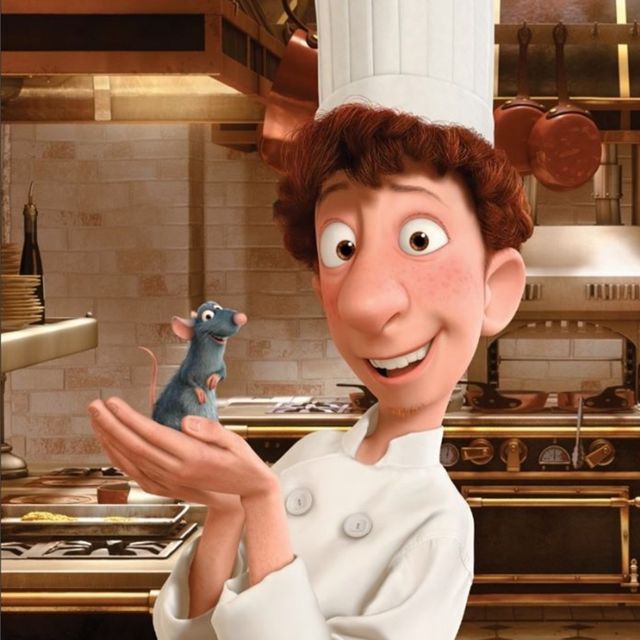 Yes, it is.
Is he a doctor?
No, he isn’t.
He’s a businessman/
superhero .
Is she a farmer?
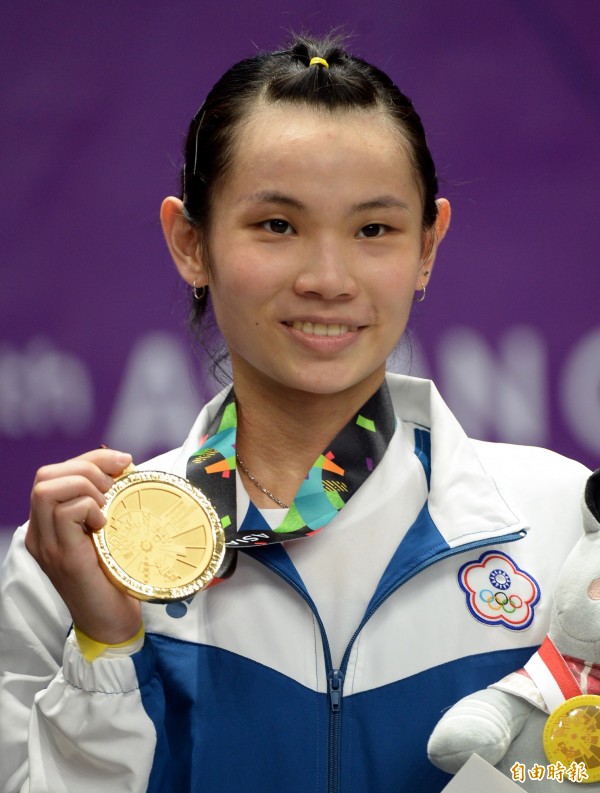 No, she isn’t.
She’s a badminton player.
Is she a nurse?
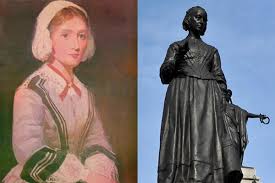 Yes, she is.
Is he a student?
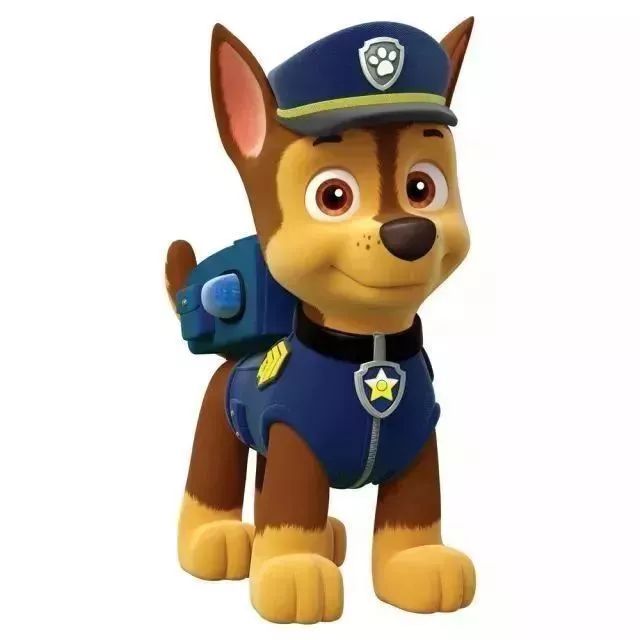 No, he isn’t.
He’s a patrol.
Is he a doctor?
No, he isn’t.
He’s a teacher.